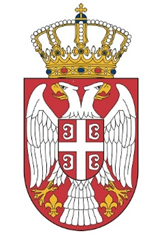 REPUBLIC OF SERBIA MINISTRY OF ENVIRONMENTAL PROTECTION 
MINISTRY OF FINANCEDepartment for Contracting and Financing of EU Funded Programmes
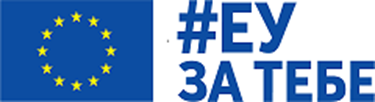 This project is funded by the European Union
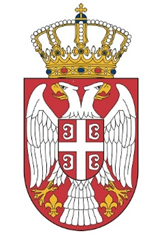 REPUBLIC OF SERBIA MINISTRY OF ENVIRONMENTAL PROTECTION 
MINISTRY OF FINANCEDepartment for Contracting and Financing of EU Funded Programmes
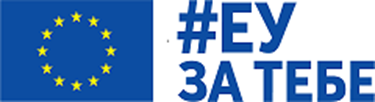 This project is funded by the European Union
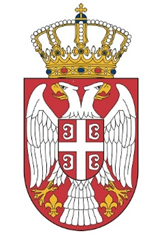 REPUBLIC OF SERBIA MINISTRY OF ENVIRONMENTAL PROTECTION
MINISTRY OF FINANCEDepartment for Contracting and Financing of EU Funded Programmes
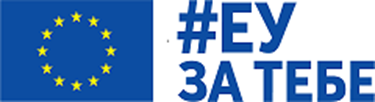 This project is funded by the European Union
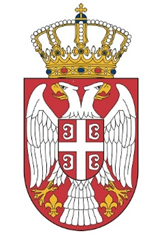 REPUBLIC OF SERBIA MINISTRY OF ENVIRONMENTAL PROTECTION MINISTRY OF FINANCEDepartment for Contracting and Financing of EU Funded Programmes
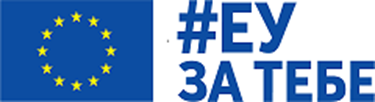 This project is funded by the European Union
PARTIES IN PROJECT IMPLEMENTATION
CONTRACTING AUTHORITY
(CFCU)
Final Beneficiary
SUPERVISOR / ENGINEER
End Recipient(s)
WORKS CONTRACTOR
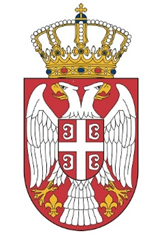 REPUBLIC OF SERBIA MINISTRY OF ENVIRONMENTAL PROTECTION 
MINISTRY OF FINANCEDepartment for Contracting and Financing of EU Funded Programmes
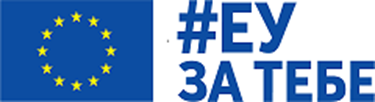 This project is funded by the European Union
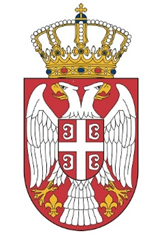 REPUBLIC OF SERBIA MINISTRY OF ENVIRONMENTAL PROTECTION 
MINISTRY OF FINANCEDepartment for Contracting and Financing of EU Funded Programmes
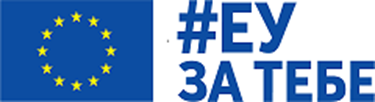 This project is funded by the European Union
PROCEDURAL DETAILS      
INSTRUCTIONS TO TENDERERS, Section 1.2  TIMETABLE and 
CONTRACT NOTICE (IV.2.2) and (IV.2.7)
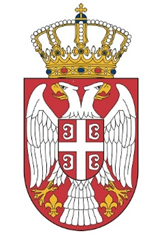 REPUBLIC OF SERBIA MINISTRY OF ENVIRONMENTAL PROTECTION 
MINISTRY OF FINANCEDepartment for Contracting and Financing of EU Funded Programmes
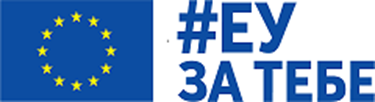 This project is funded by the European Union
Thank you for your attention